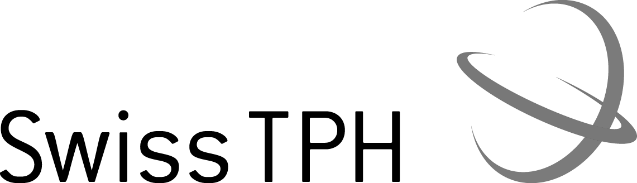 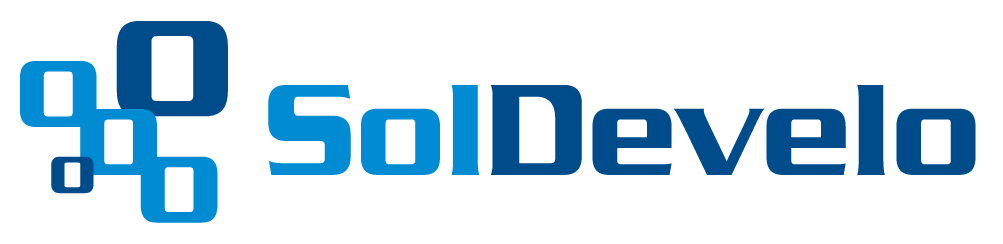 Maintenance and Support
March 6, 2022 
Activity Report
2
February 2023 activities
Support:
OSD-256 - psycopg2.errors.UndefinedTable – Resolved
OSD-257 - Not able to complete the setup of the openIMIS backend. – Waiting for customer
OSD-258 - https://demo.openimis.org/front/policy/policy error – Waiting for customer
OSD-259 - https://demo.openimis.org/front/policy/policy error when select product option – Waiting for customer
OSD-260 - Starting Open MIS Back End - Python – Waiting for customer
OSD-261 - Front End Breaking – Waiting for customer
OSD-262 - Data error : Server returned data error status – Waiting for customer
Legend: Service request – Feature request - Bug
3
February 2023 activities
Maintenance/Development:
Bug fixes* 
PR reviews
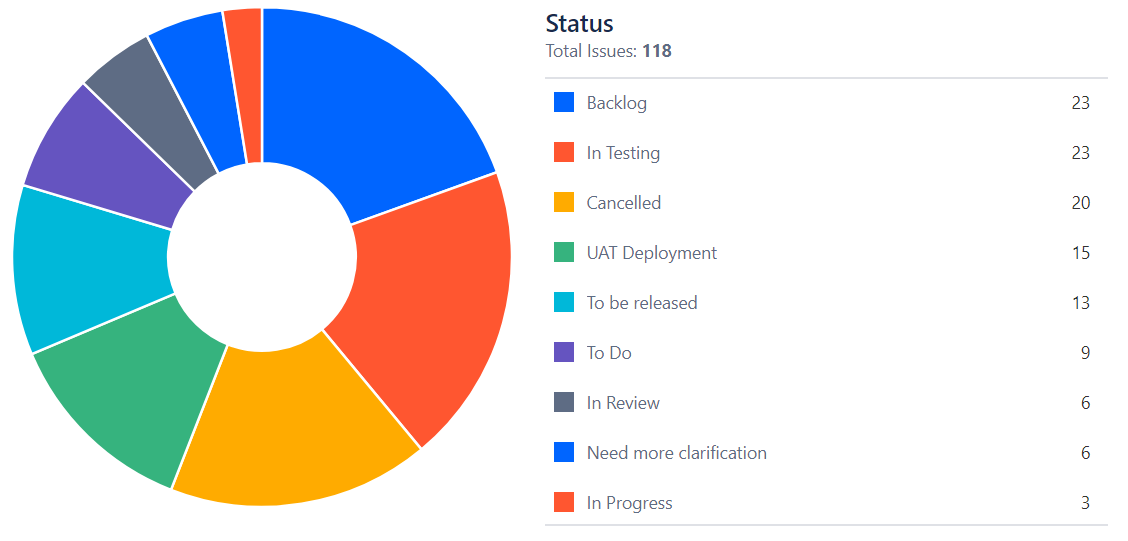 * Funded by Tanzania’s implementation
4
Time budget available
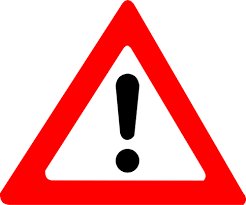 No budget left for SolDevelo
5
Future activities
Maintenance and development: 
Documentation and video tutorials 
Generate large data set and train demo AI Model 
Bug fixes & PR 

Release management
April 2023 release
6
April 2023 Release
Maintenance and Support
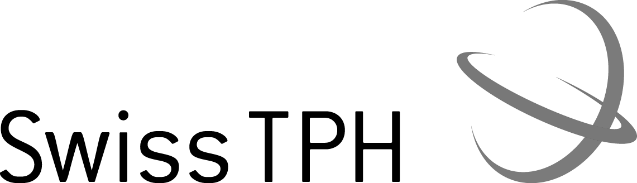 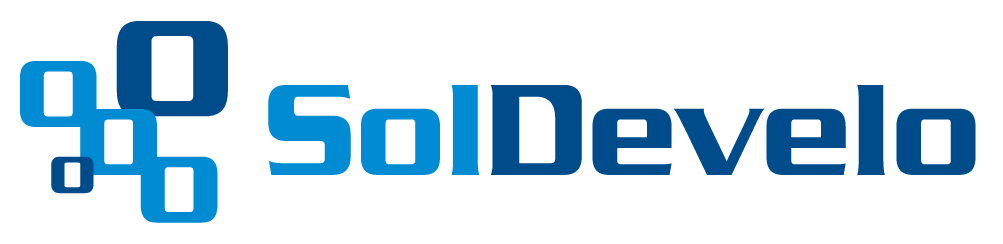